Key Issues in Marking
Stuart McGugan
Educational  Development Unit
University of Liverpool
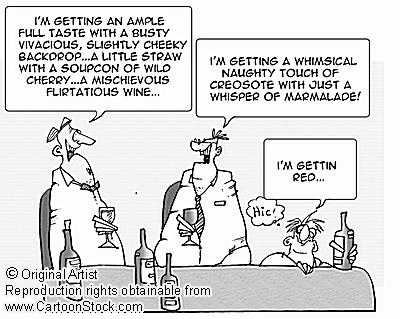 2
A key goal of marking is to make reliable judgements i.e. as assessors we are reaching the same conclusions about student performance 

Consistency & fairness 

Different markers/the same marker
Elton and Johnston (2002) argue that the focus on reliable assessment practices arise out of a positivist paradigm with its belief in the possibility of objectivity, scientific measurement and certainty

However.........
Elton, L. & Johnston, B. (2002) Assessment in Universities: a critical review of research, LTSN generic Centre
In some cases, such as problem sheets, the design of the assessment takes 
longer than the marking, and usually the scheme is fairly self-evident. The 
learning being tested is usually convergent, which means that correct answers 
are clear, and the only real problems concern half-correct answers: if 
someone has got the answer to a maths problem wrong, do you give credit 
for the fact that they only went wrong in the latter stages of the working?
Whatever the decision, it is fairly easy to be consistent and hence reliable in 
its application.

This is less true in the case of essay-type questions. In fact, one of their 
problems is that they are so easy to set—most experienced teachers can 
think of an essay question off-the-cuff in fifteen seconds—that we often have 
little clear idea of what we will get back.
James Atherton  Marking [online]  http://www.learningandteaching.info/teaching/marking.htm
Grade variability of 2 Essays by 50 academics
Read, B et al (2005) Gender, bias, assessment and feedback. Assessment and Evaluation in Higher Education 30(3):241-260
Grade variability of 2 Essays by 50 academics
Read, B et al (2005) Gender, bias, assessment and feedback. Assessment and Evaluation in Higher Education 30(3):241-260
Checks and balances
Sample performance more than once using a range of methods

Anonymous performance 

Double marking  (judgment of student performance)

Moderation – internal and external (judgement of marking)

‘Reasonable’ adjustments (e.g. scaling, profiling)
 
Criterion based assessment
Approaching your practice
Engage with the assessment criteria
Mark against assessment criteria (guides feedback)
Plan time (blocks)
Do not ‘agonise’
Alert to possible biases – e.g. handwriting, tiredness
Mark individual questions/sections rather than complete performance
Remark the last few students again at the start of a marking session
Self moderate when finished checking for errors/consistency
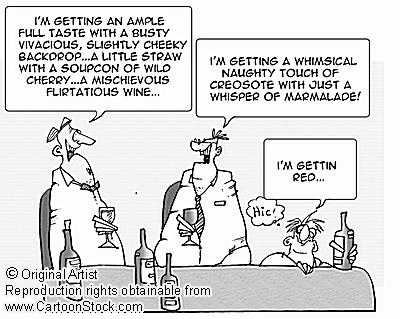 Professional judgment comes from repeated engagement in the appropriate activities in the company of those with expertise 
	(Sue Bloxton, Conference Presentation, 2008)
10